Муниципальное образовательное учреждениедополнительного образования«Дом детского творчества»Ясногорского района Тульской области
Анализ 
отношения обучающихся 
к посещению 
Дома детского творчества 

Подготовила: педагог-психолог 
Антонова Л.В.
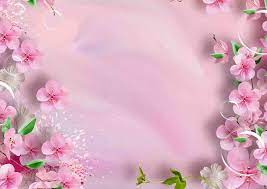 Цель исследования
На базе муниципального       образовательного учреждения дополнительного образования             «Дома детского творчества»      Ясногорского района Тульской области нами предложена анкета                                  в целях повышения эффективности организации и содержания деятельности дополнительного образования              Дома детского творчества.
Процедура исследования
В исследовании приняло участие 47 человек  от 8 до 16 лет.
Детям предлагалась анкета,                  состоящая из 11 вопросов.
В каждом вопросе ребенок выбирал               тот вариант ответа, который наиболее соответствовал его мнению. 
Были вопросы, на которые испытуемый        мог предложить свой вариант ответа.
Анкета заполнялась анонимно.
Вопросы анкеты
1. Как ты узнал о Доме детского творчества (ДДТ)?
А) рассказали друзья;                                      В) рассказали учителя;
Б) отвели родители;                                         Г) другое (напиши)_______________________________.
 
2. По какой причине ты стал посещать Дом детского творчества (ДДТ)?
А) хотел развиваться;                                        Г) скучно сидеть дома;
Б) интересно на занятиях;                                 Д) другое (напиши)__________________.
В) весело проводить время;
 
3. С каким настроением ты идешь в ДДТ?
А) с отличным, тебе радостно;                     В) с плохим.  
Б) с хорошим, тебе весело;
 
4. Как ты относишься к педагогам ДДТ?
А) очень нравятся;                                        Г) не нравятся;                                    
Б) нравятся;                                                    Д) очень не нравятся.
В) безразлично;                                            
 
5. Сколько кружков (объединений) ты посещаешь в ДДТ?
А) 1;                                    В) 3;  
Б) 2;                                    Г) 4 и более.
 
6. Часто ли ты пропускаешь занятия в кружках (объединениях) ДДТ?
А) часто;                                 В) никогда.
Б) редко;
Вопросы анкеты
7. По какой причине ты пропускаешь занятия в кружках (объединениях) ДДТ?
А) болезнь;                                                     Г) просто так;
Б) вынужденный отъезд;                            Д) другое (напиши)__________________
В) лень;
 
8. Посещаешь ли праздники, которые устраивает коллектив ДДТ?
А) да, всегда;                                          В) редко;
Б) да, иногда;                                          Г) никогда.
 
9. Интересно ли тебе на этих праздниках?
А) очень;                                         В) не интересно.
Б) не совсем;
 
10. Тебе нравится посещать ДДТ?
А) очень нравится;                         В) все равно;
Б) нравится;                                    Г) не нравится.
 
11. Рассказываешь ли ты родителям, чем занимаешься в ДДТ?
А) да, всегда;                                  В) редко;
Б) да, иногда;                                  Г) никогда.
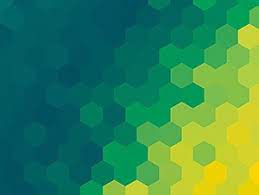 Анализ результатов
Вопрос 1
22 человека, что составляет 47% от общего количества испытуемых, ответили,        что узнали о Доме детского творчества из рассказа друзей;
17 человек, (36%)                     в ДДТ отвели родители;
6 человек, (13%) ответили, что им рассказали учителя;
2 человека (4%) ответили, что им рассказали сестры
Вопрос 2
20 человек (43%) стали посещать занятия в ДДТ, потому что хотели развиваться;
19 человек (40%) в ДДТ интересно на занятиях;
5 человек (11%) ответили, что им весело проводить время           на занятиях;
3 человека (6%) ответили, что им скучно сидеть дома, поэтому они стали посещать занятия в ДДТ
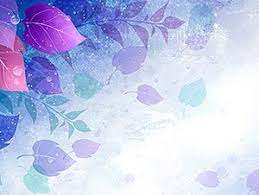 Вопрос 3
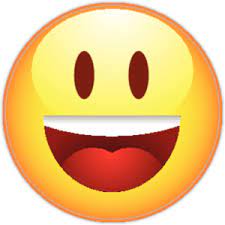 27 человек (57%) идут в ДДТ                                с отличным настроением, им радостно;

20 человек (43%) посещают занятия                  с хорошим настроением, им весело;
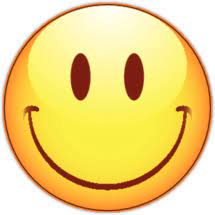 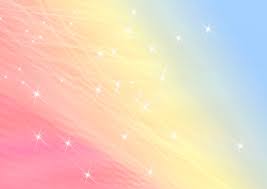 Вопрос 4
30 человек (64%) ответили,                                что им очень нравятся педагоги ДДТ;
17 человек (36%) ответили,                                 что им нравятся педагоги ДДТ;
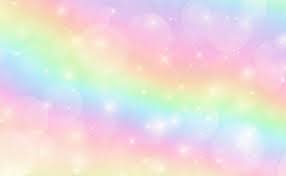 Вопрос 5
33 человека (70%) посещают                         одно объединение в ДДТ;
10 человек (21%) посещают два объединения в ДДТ;
4 человека (9%) посещают четыре объединения в ДДТ
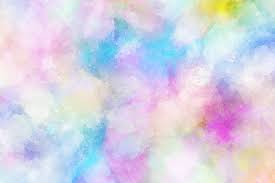 Вопрос 6
пропускают занятия
5 человек (11%) никогда                      не пропускают занятия в ДДТ;
38 человек (80%) редко пропускают занятия в ДДТ;
4 человека (9%) часто пропускают занятия в ДДТ
Вопрос 7
27 человек (57%) пропускают занятия по причине болезни;
5 человек (11%) пропускают занятия по вынужденному отъезду;
3 человека (6%) пропускают занятия по причине лени;
1 человек (2%) пропускает занятия просто так;
4 человека (9%) пропускают занятия, потому что не успевают                   из-за школы;
2 человека (4%) пропускают занятия по семейным обстоятельствам;
5 человек (11%) никогда не пропускают занятия
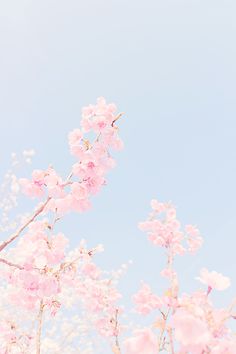 Вопрос 8
21 человек (45%) всегда посещают праздники, которые устраивает коллектив ДДТ;
18 человек (38%) иногда посещают праздники, которые устраивает коллектив ДДТ;
5 человек (11%) редко посещают праздники, которые устраивает коллектив ДДТ;
3 человека (6%) никогда не посещали праздники, которые устраивает          коллектив ДДТ
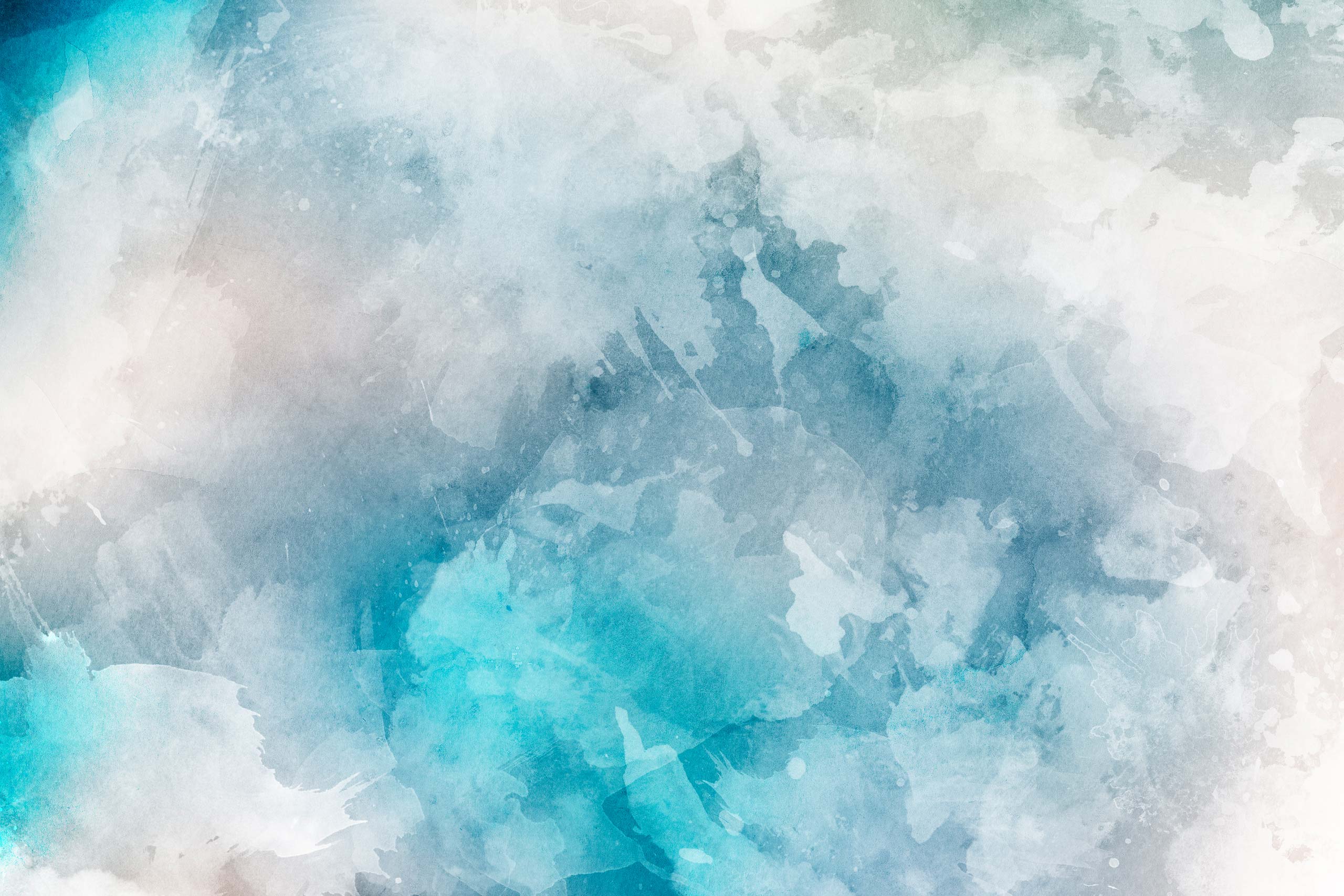 Вопрос 9
36 человек (77%) ответили, что                 им очень интересно посещать такие праздники;
8 человек (17%) ответили, что                им не совсем интересно на праздниках;
3 человека (6%) ответили, что им не интересно, так как они не посещали праздники
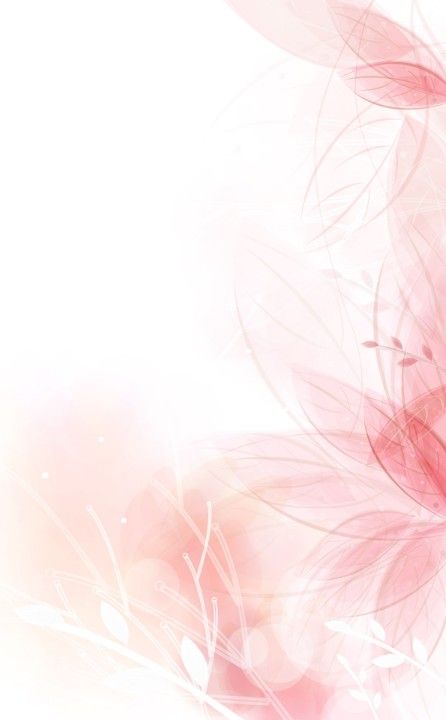 Вопрос 10
36 человек (76%) ответили, что им    очень нравится посещать ДДТ;
11 человек (24%) ответили, что им нравится посещать ДДТ;
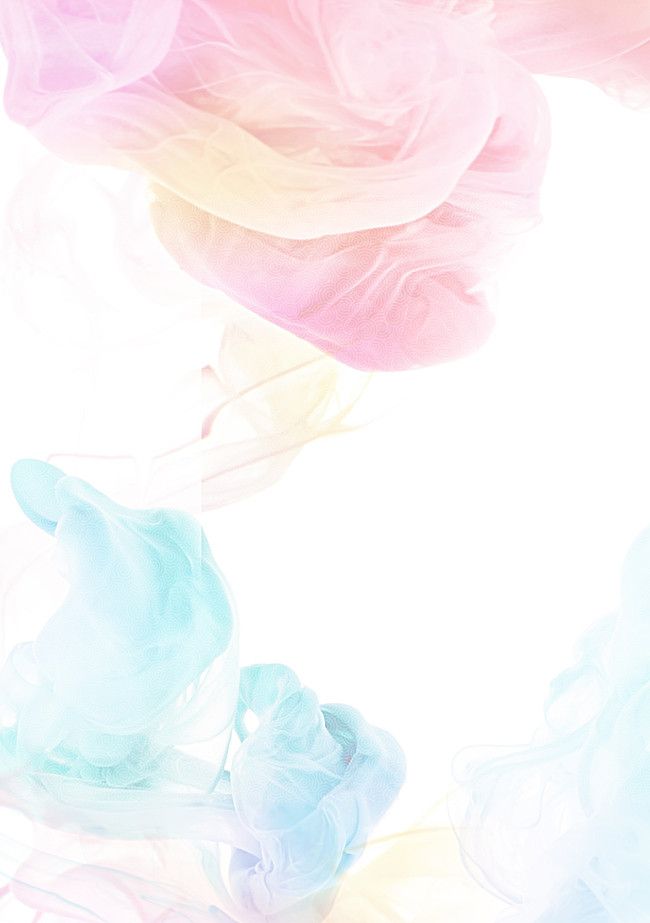 Вопрос 11
32 человека (68%) всегда рассказывают родителям,                                    чем занимаются в ДДТ;
8 человек (17%) иногда рассказывают родителям, чем занимаются в ДДТ;
5 человек (11%) редко рассказывают родителям, чем занимаются в ДДТ;
2 человека (4%) никогда не рассказывают родителям,                                чем занимаются в ДДТ
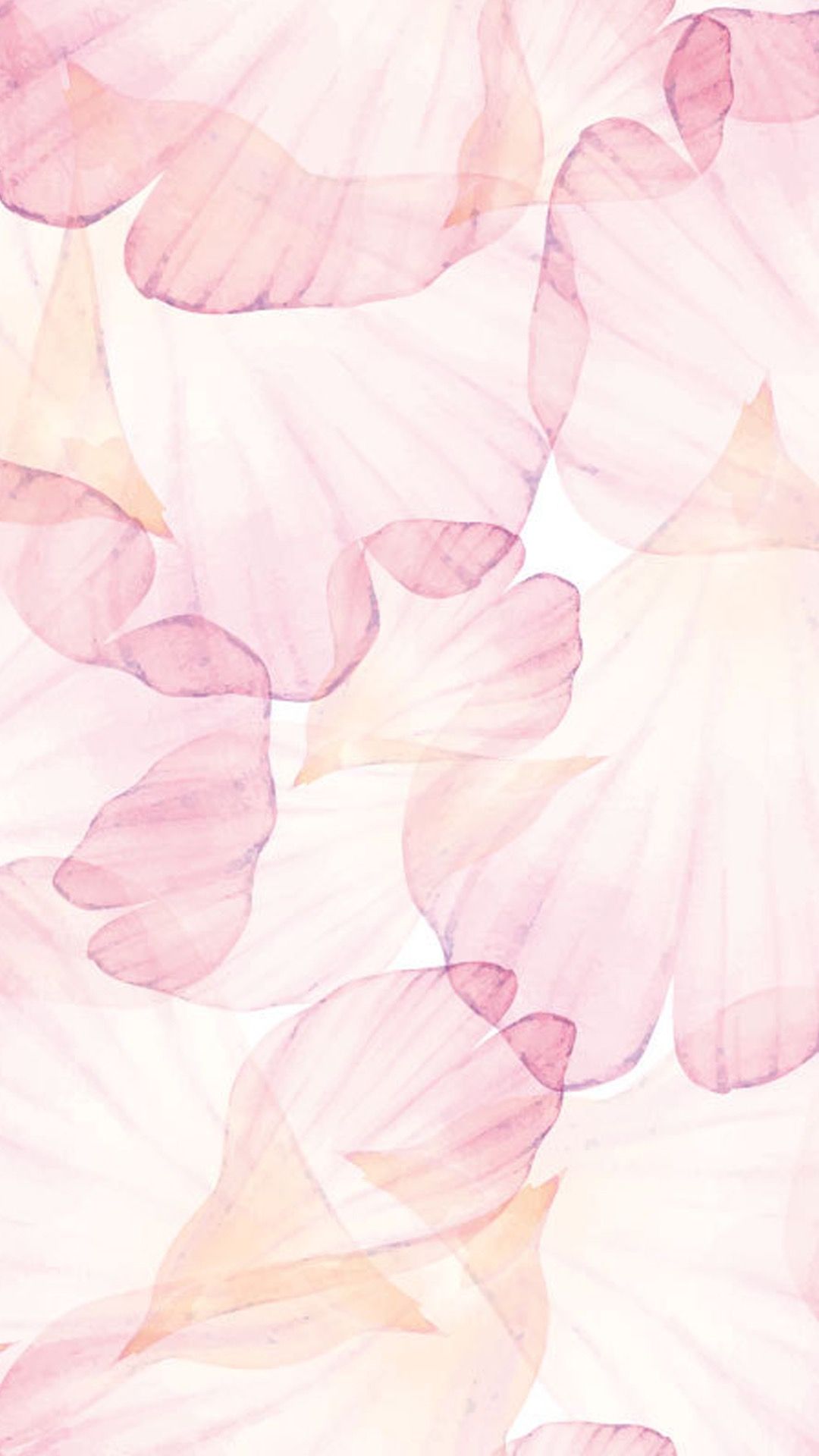 БЛАГОДАРЮ ЗА ВНИМАНИЕ